Pierre DELAVUE
KONTAKT
000 111 333
name@mail.com
12 Street Name, Berlin
Deutschland
Kreativdirektor
FÄHIGKEITEN
SPRACHEN
Englisch
Spanisch
Chinesische
AUSBILDUNG
BERUFSERFAHRUNGEN
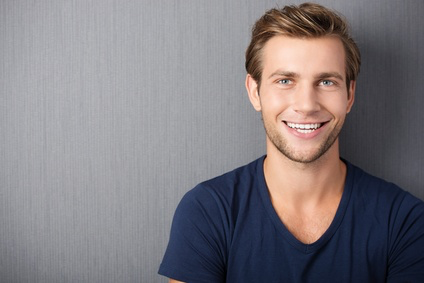 Lorem ipsum dolor sit amet, consectetur adipiscing elit. Morbi tristique sapien nec nulla rutrum imperdiet. Nullam faucibus augue id velit luctus maximus. Interdum et malesuada fames ac ante ipsum primis in faucibus. Etiam bibendum, ante nec luctus posuere.